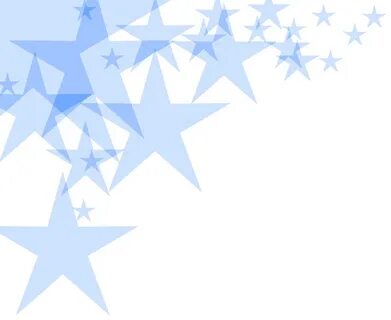 Муниципальное казенное дошкольное образовательное учреждение Искитимского района Новосибирской области детский сад комбинированного вида «Красная шапочка» р.п. Линево 633216, Новосибирская область, Искитимский район, р.п. Линево, 4-й микрорайон, дом 15Контактный телефон: 8 (383) 43-33-821 Факс: 8 (383) 43-33-821Адрес электронной почты: ds_kra_isk@edu54.ru
Мероприятия посвящённые 
Дню защитника Отечества в подготовительной логопедической группе «Белоснежка»
Выполнила педагог высшей квалификационной категории 
Артюшенко Ю.В.
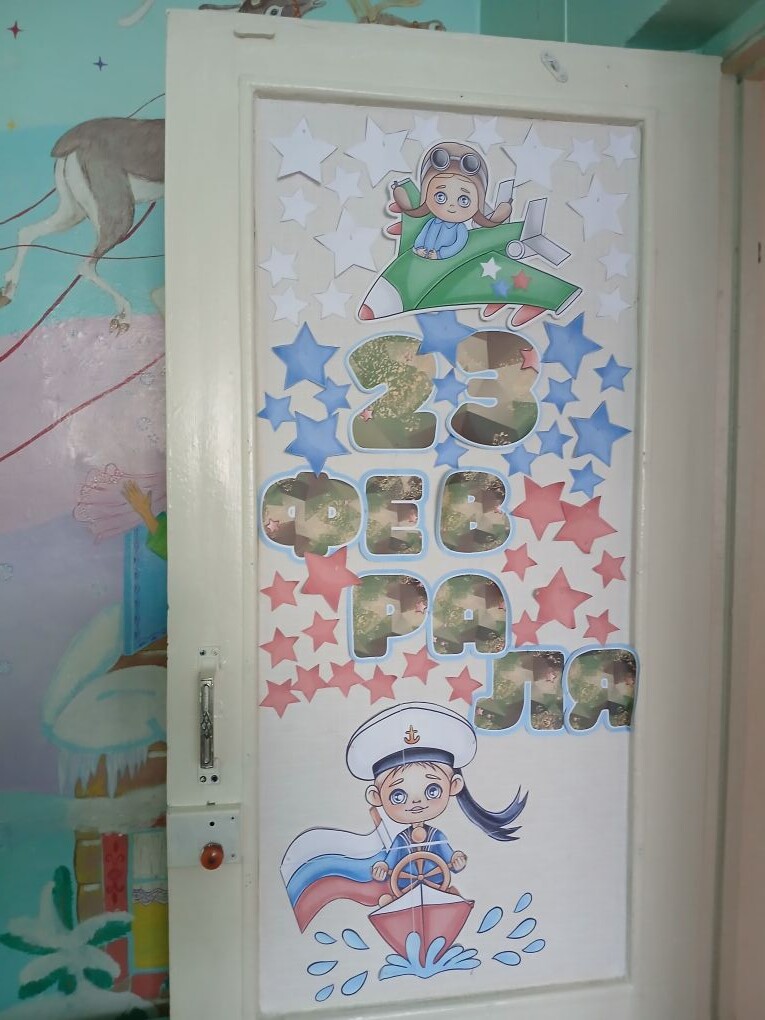 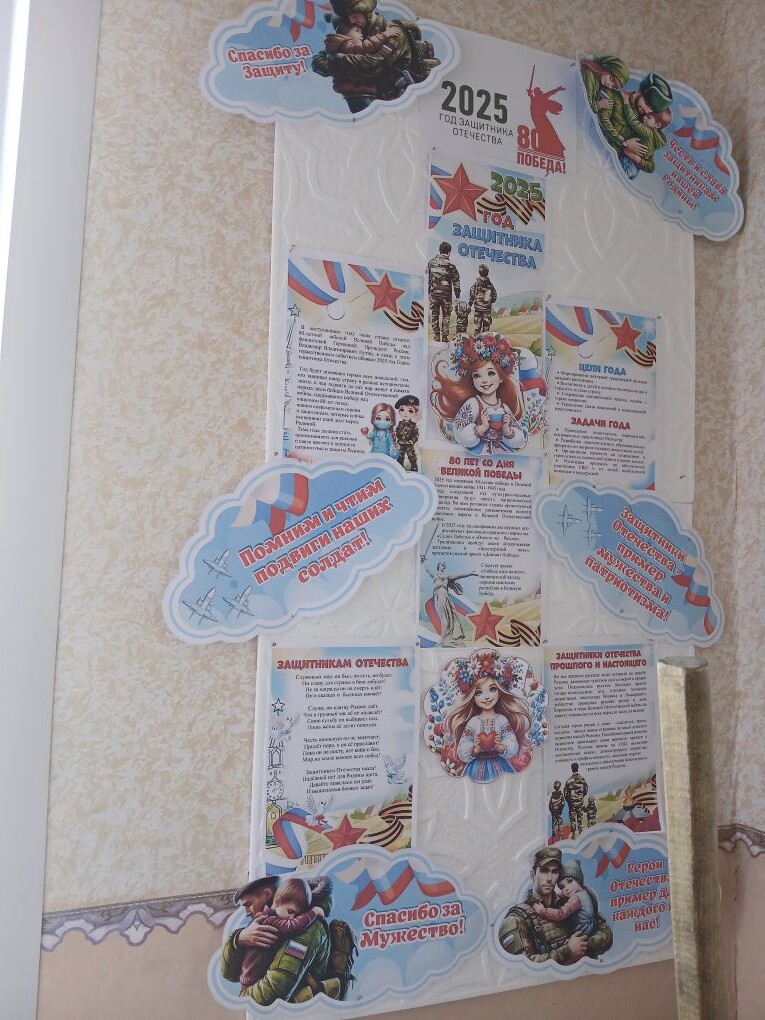 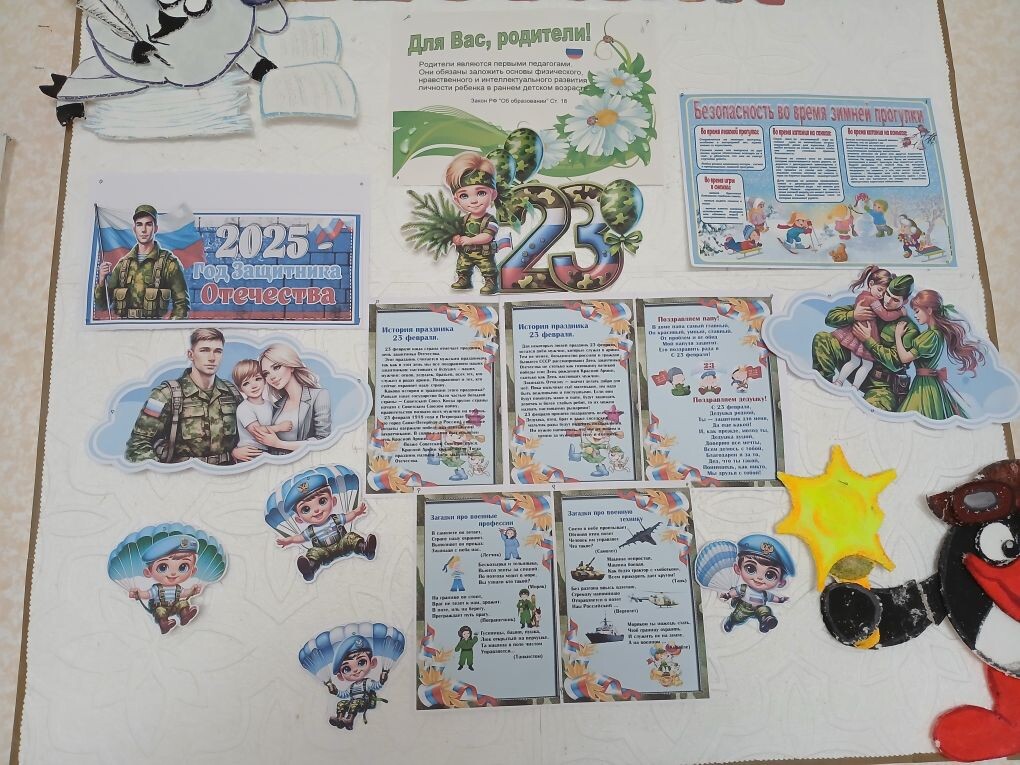 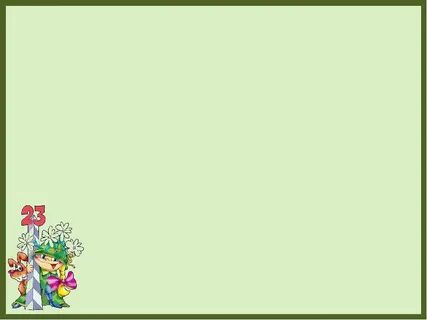 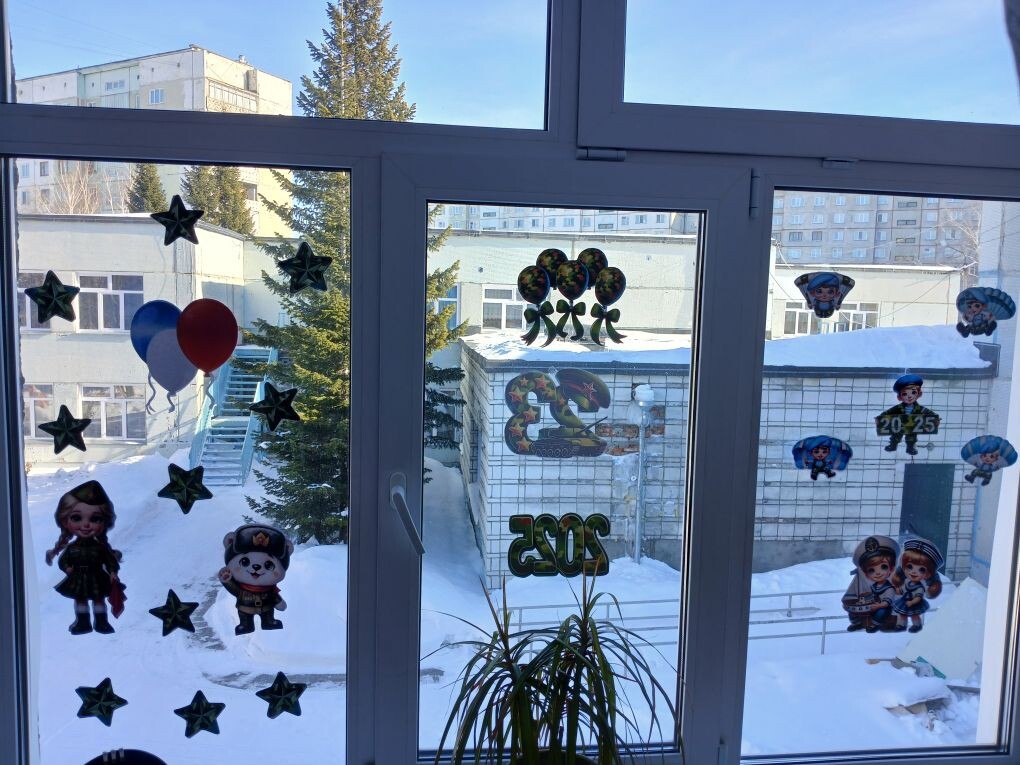 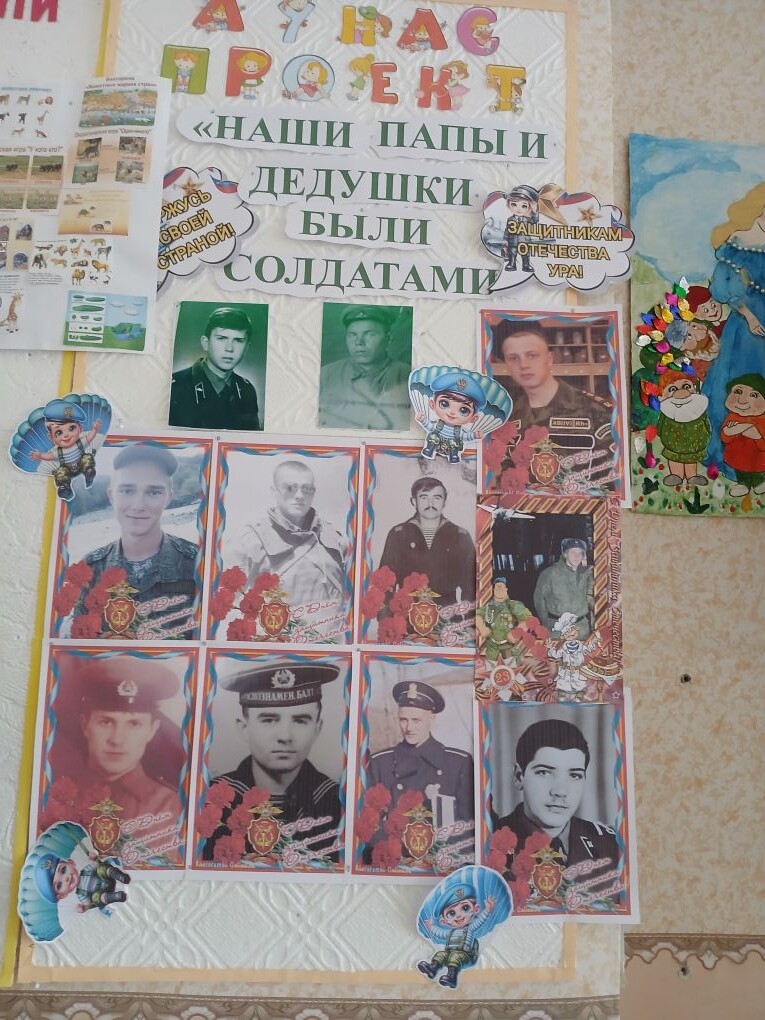 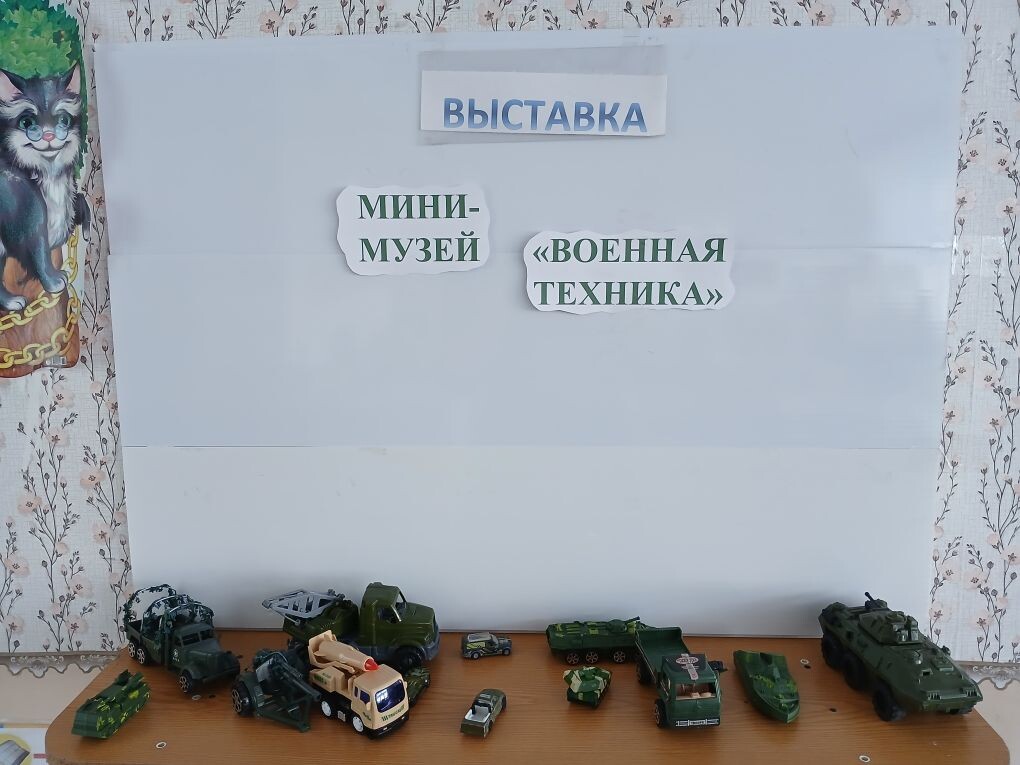 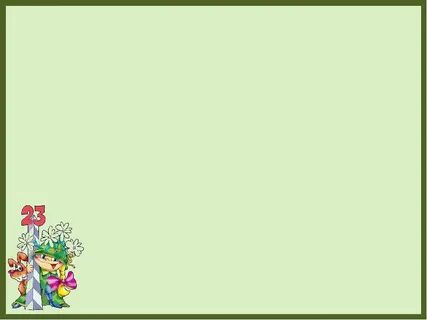 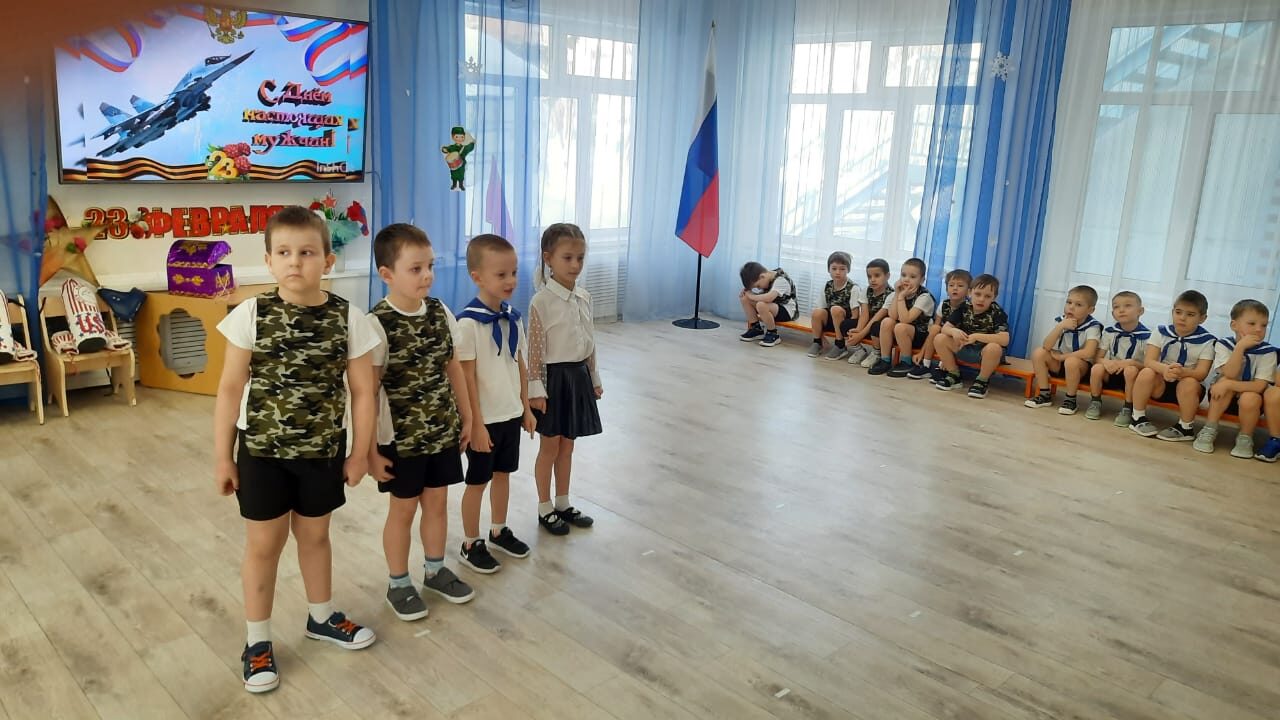 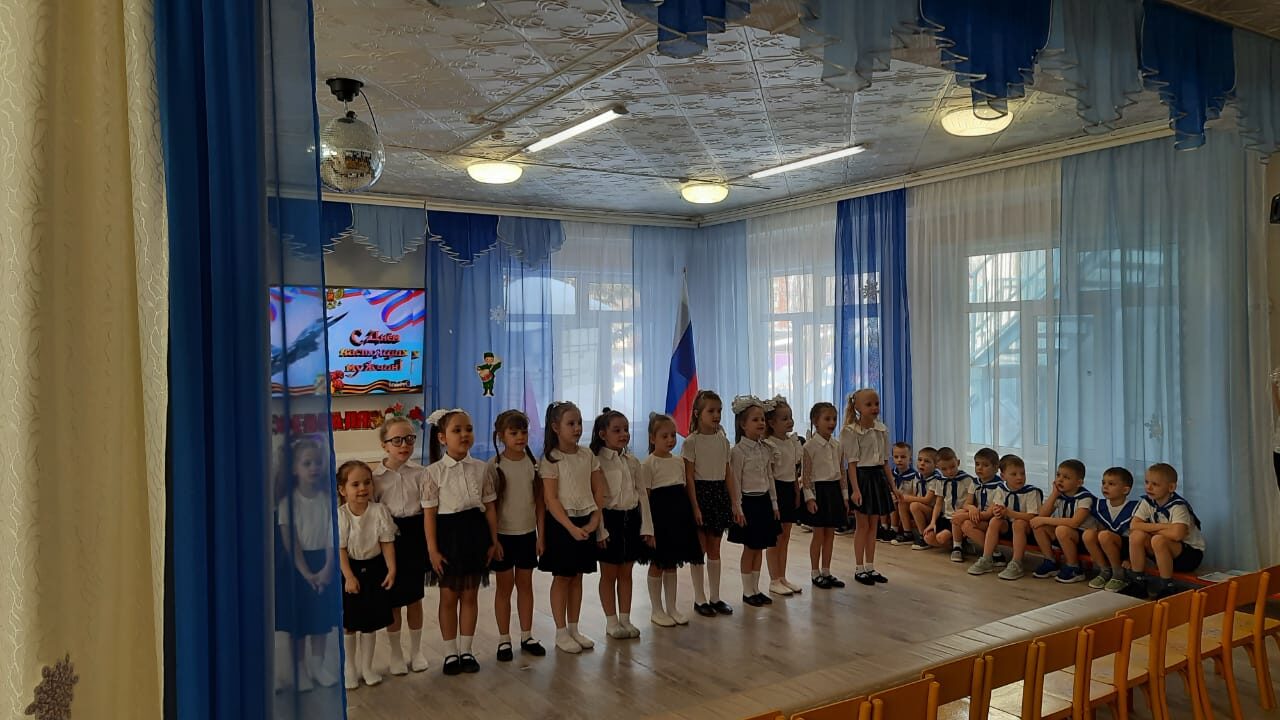 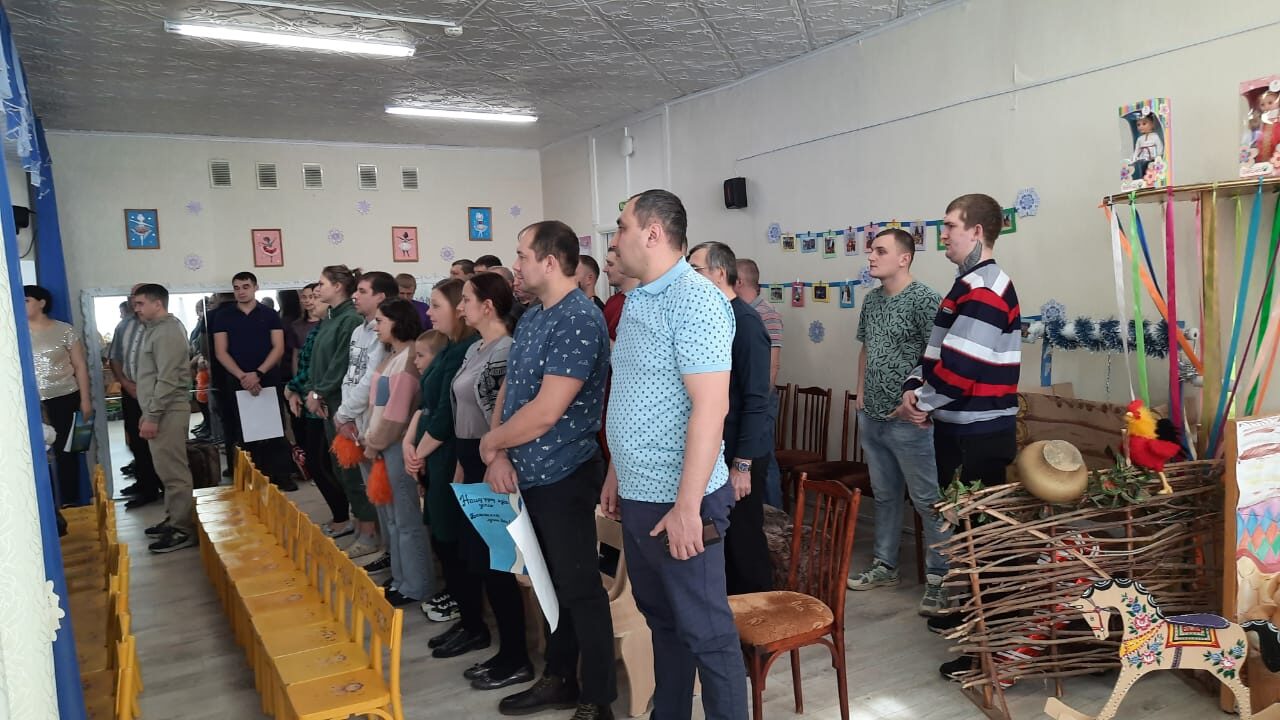 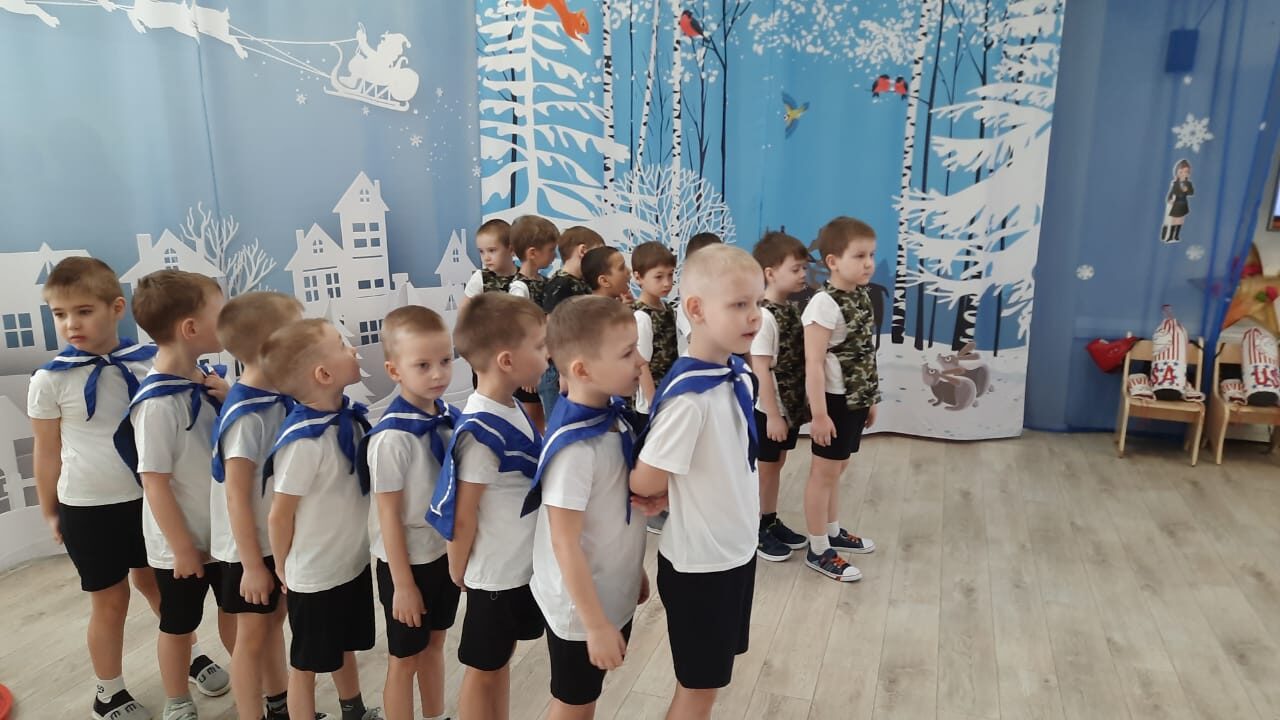 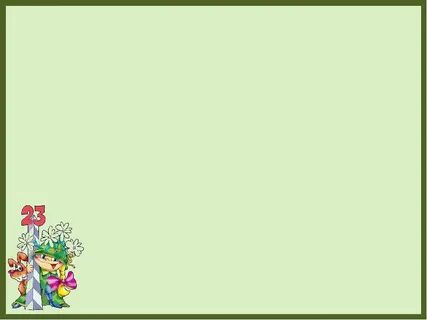 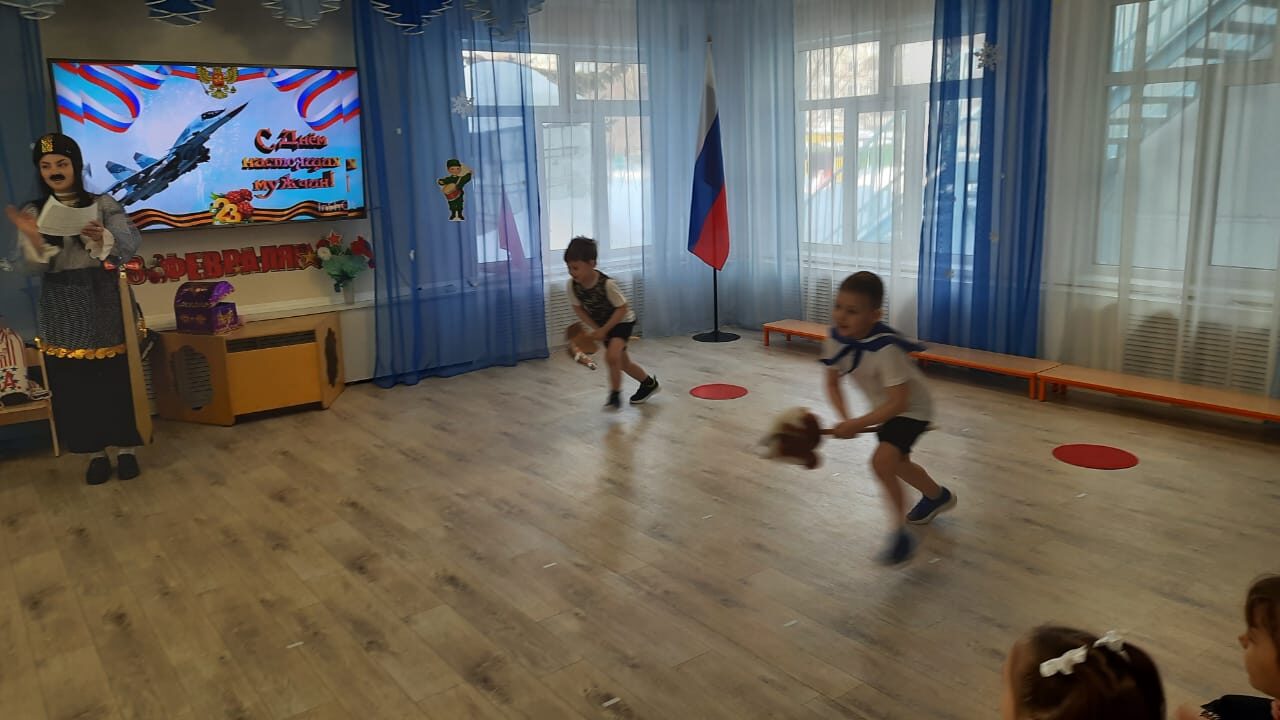 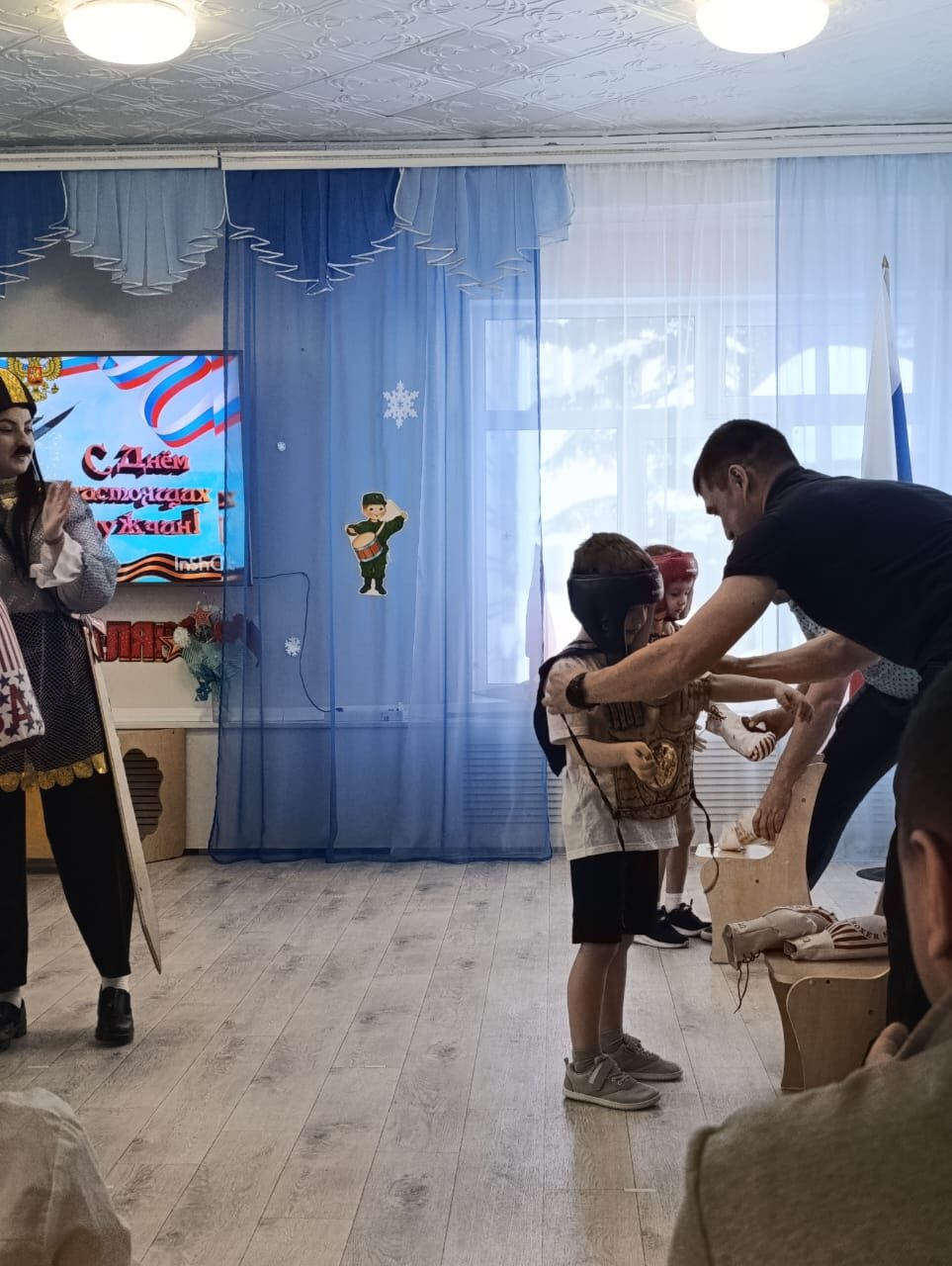 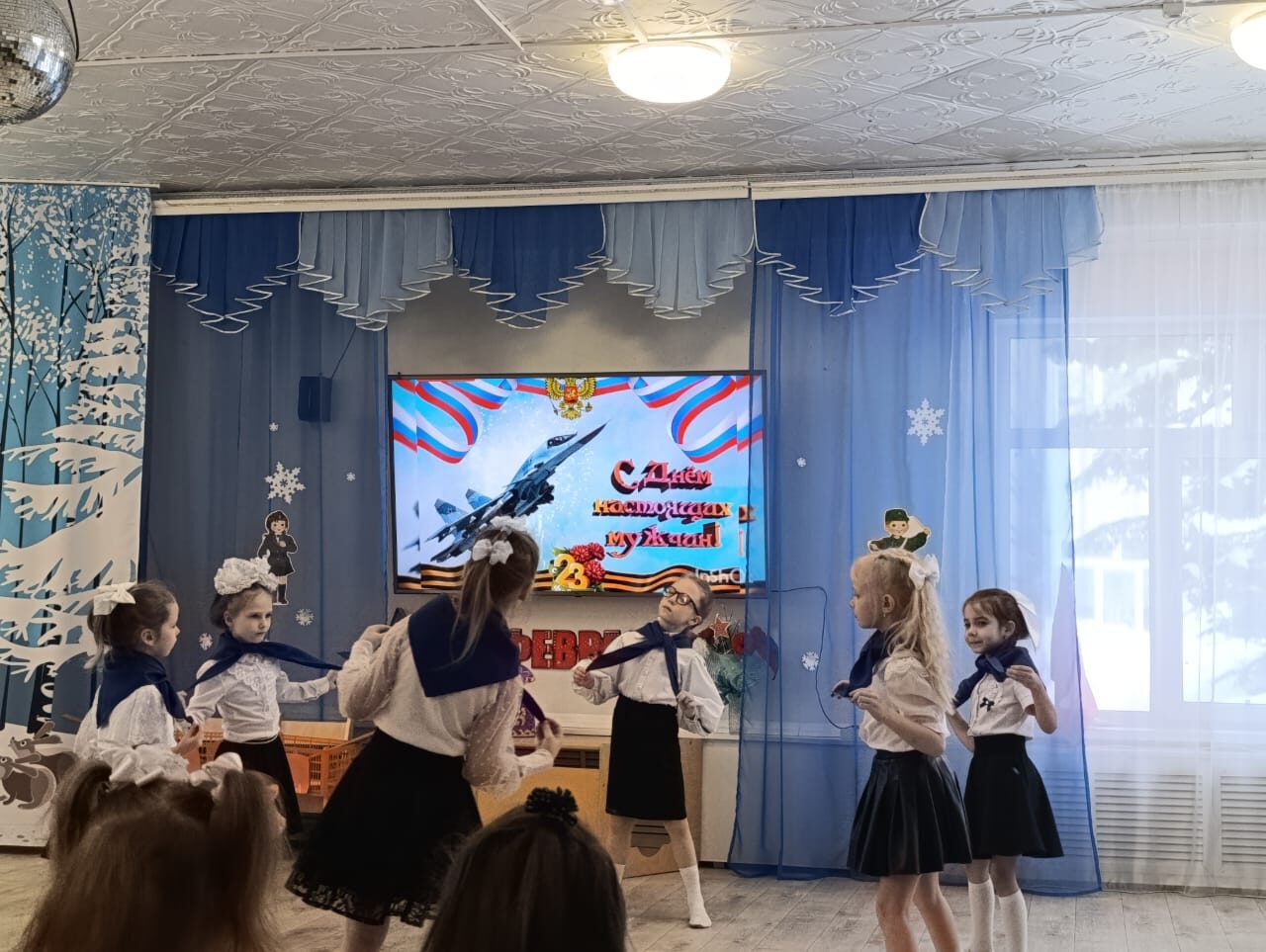 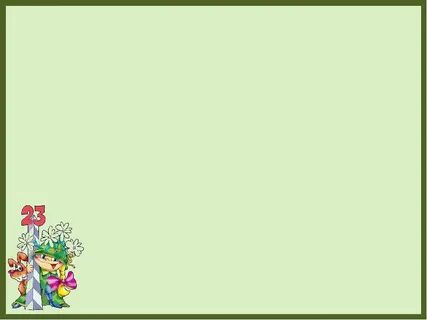 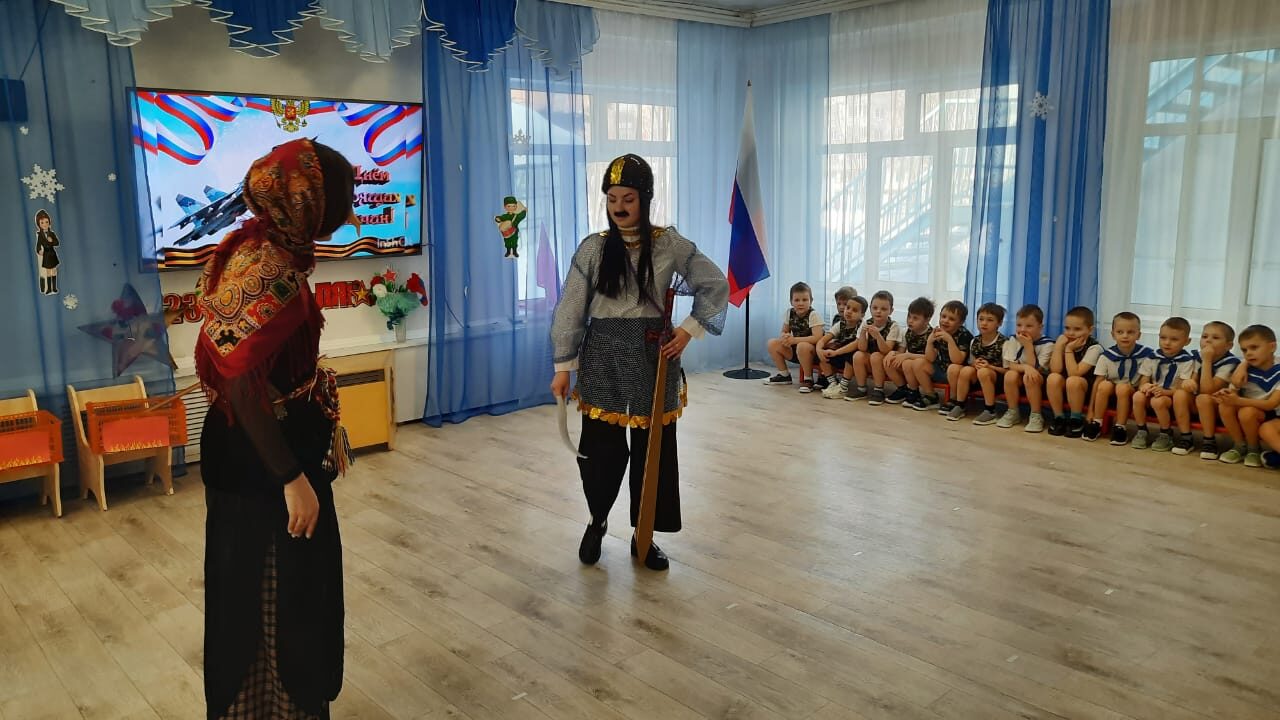 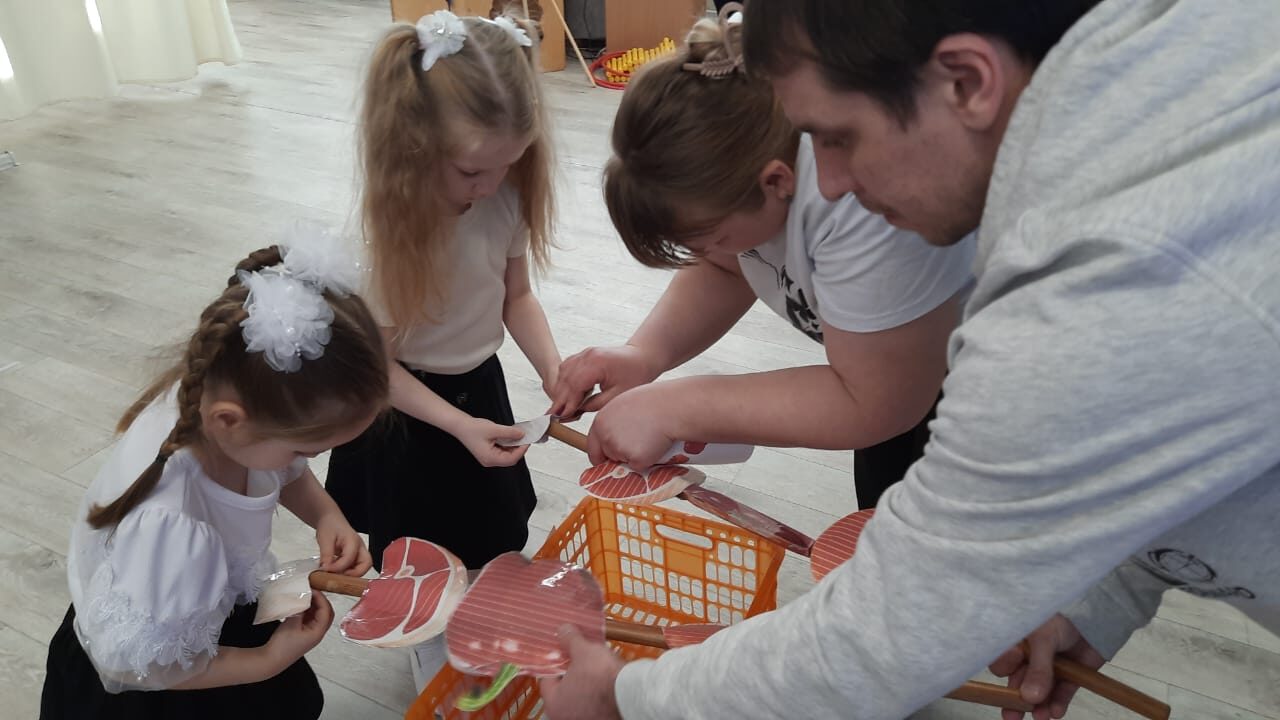 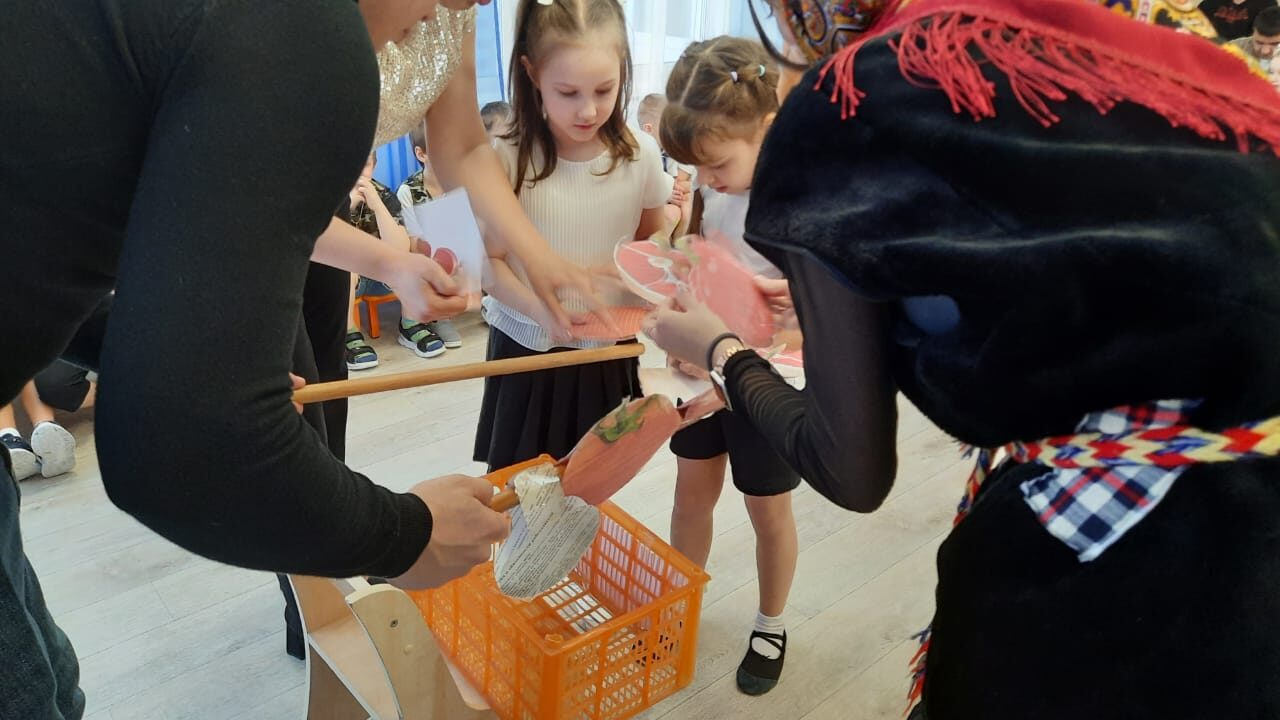 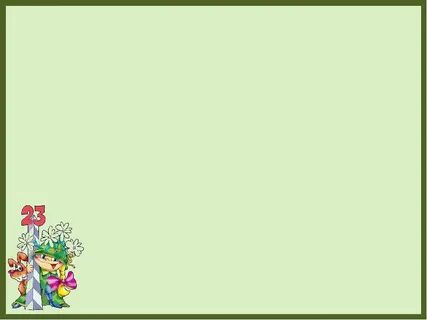 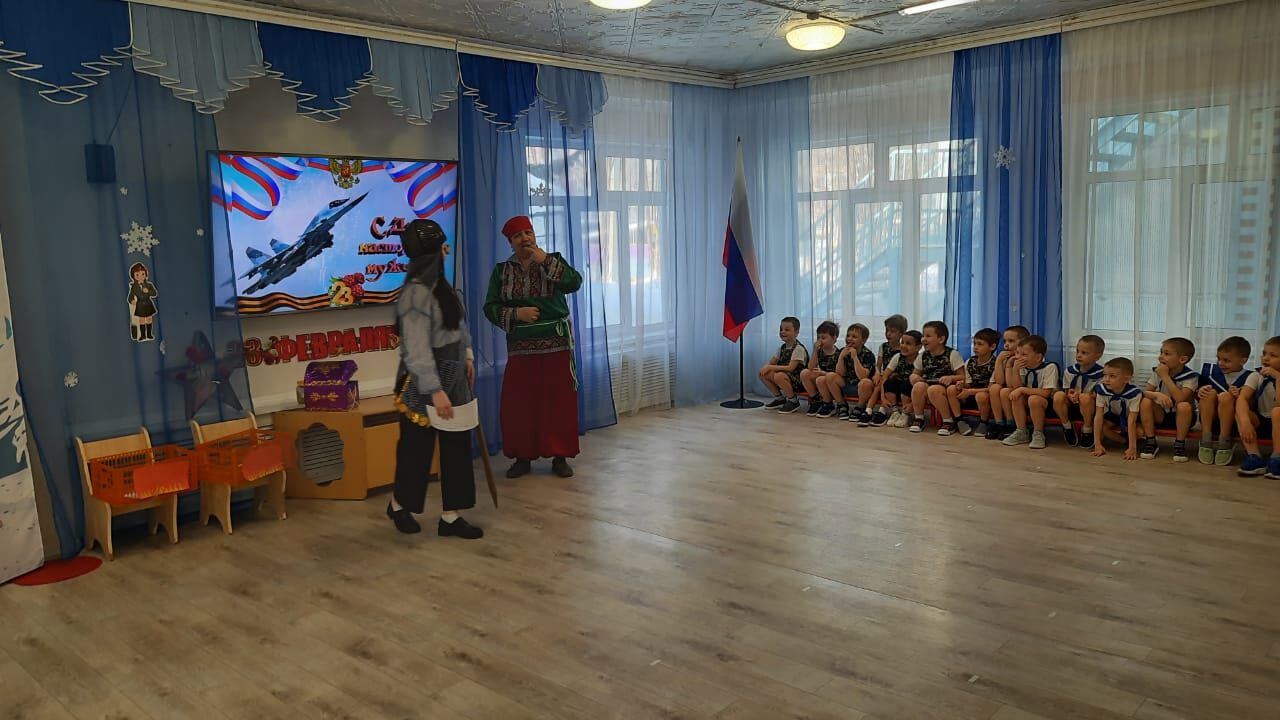 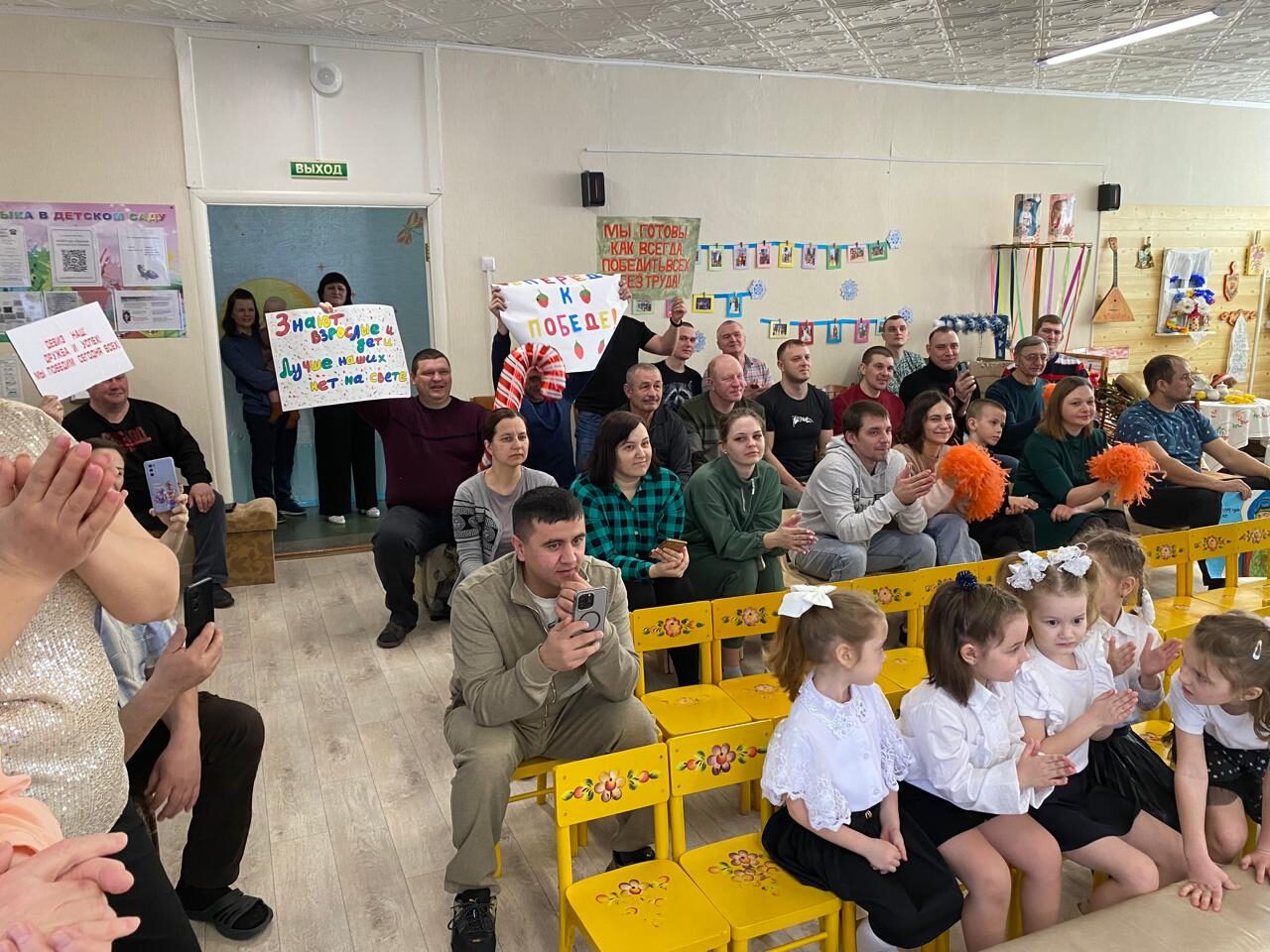 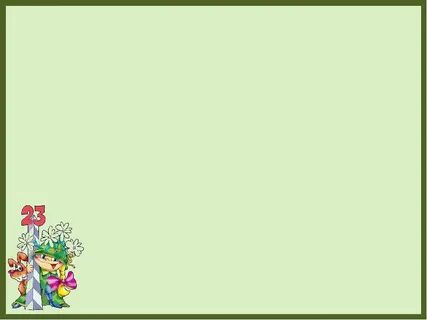 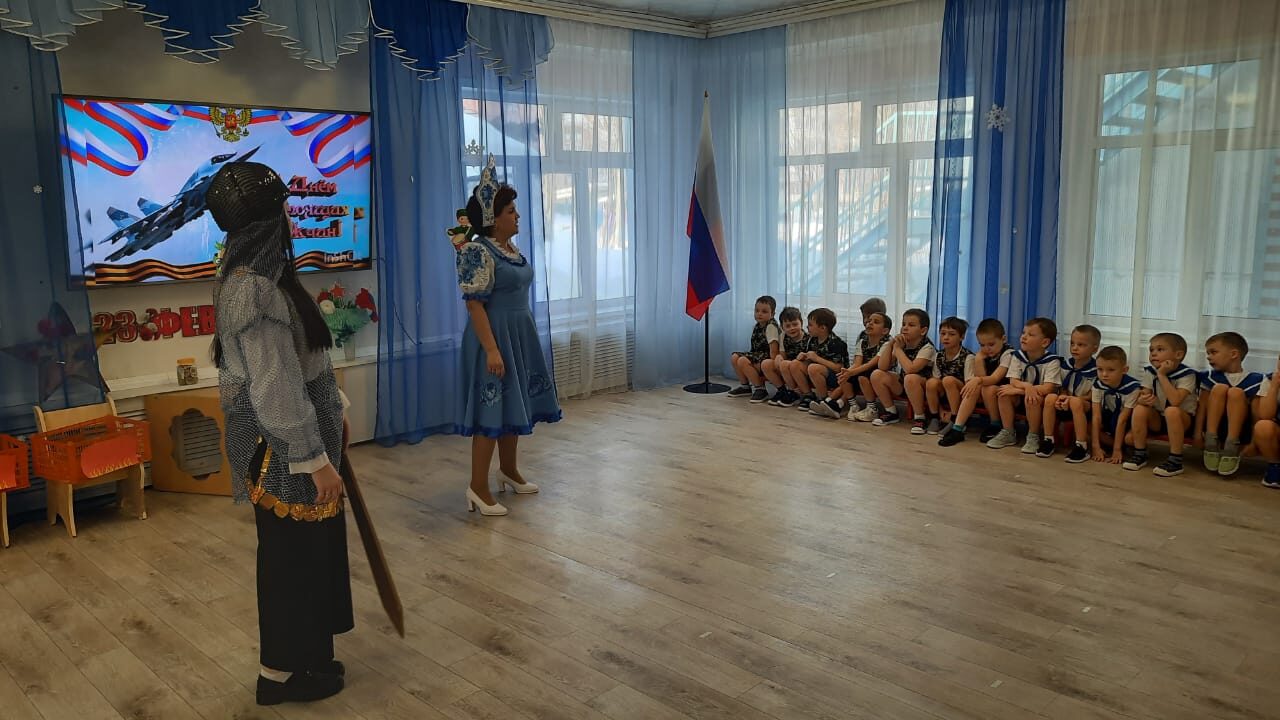 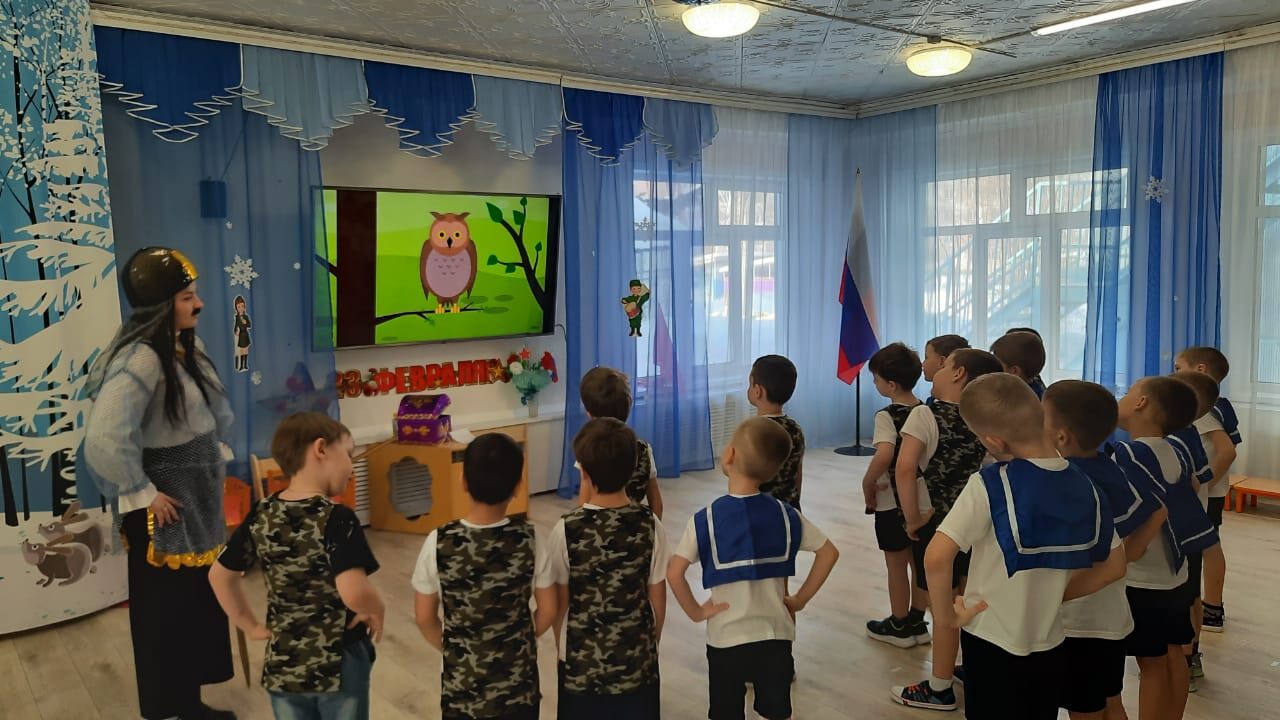 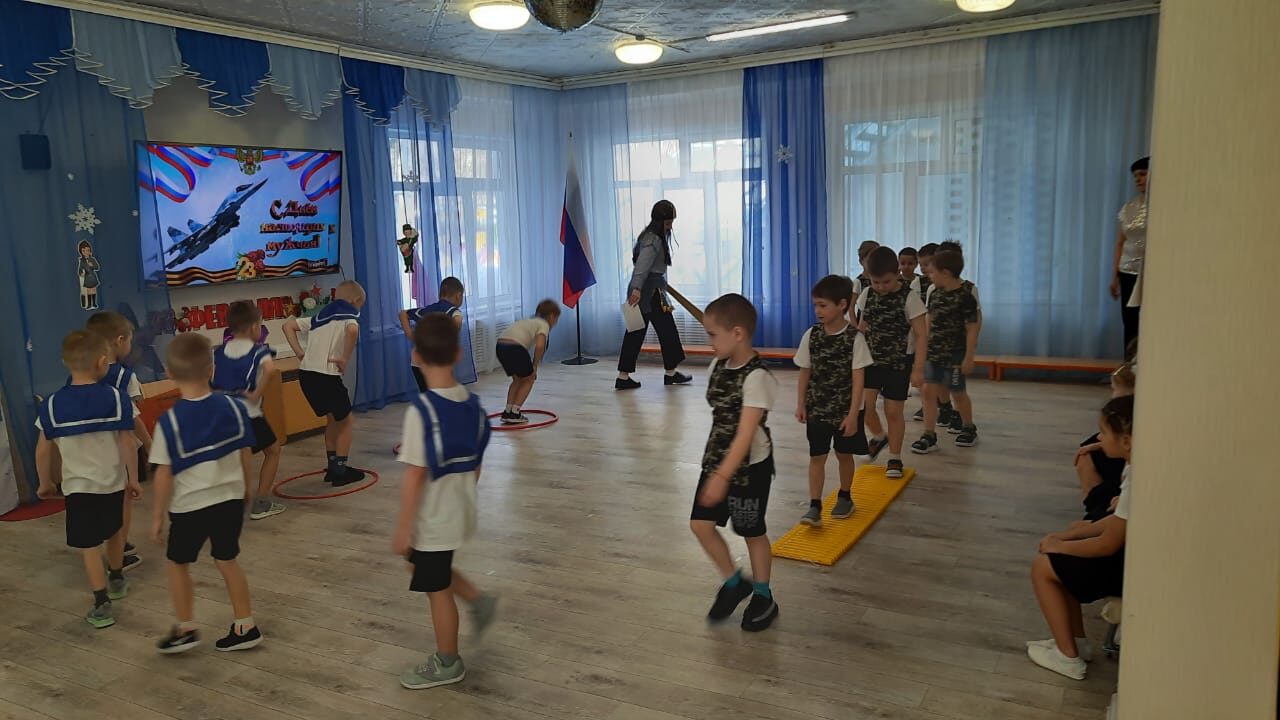 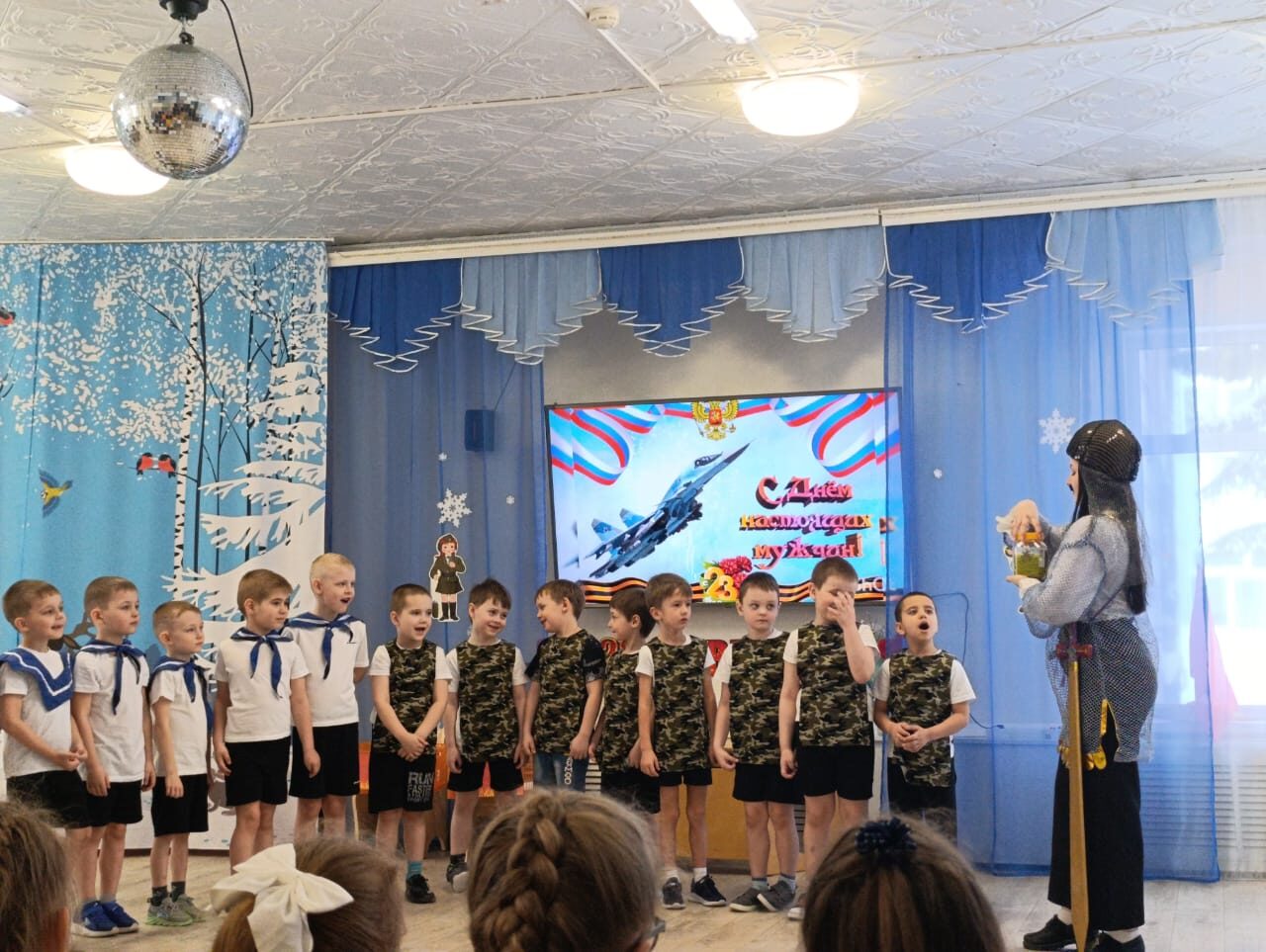 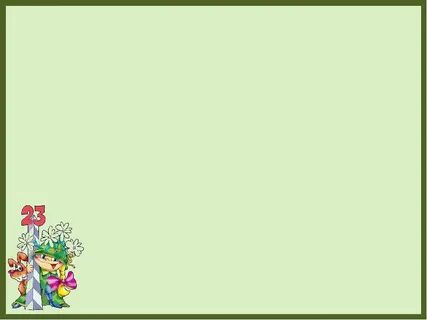 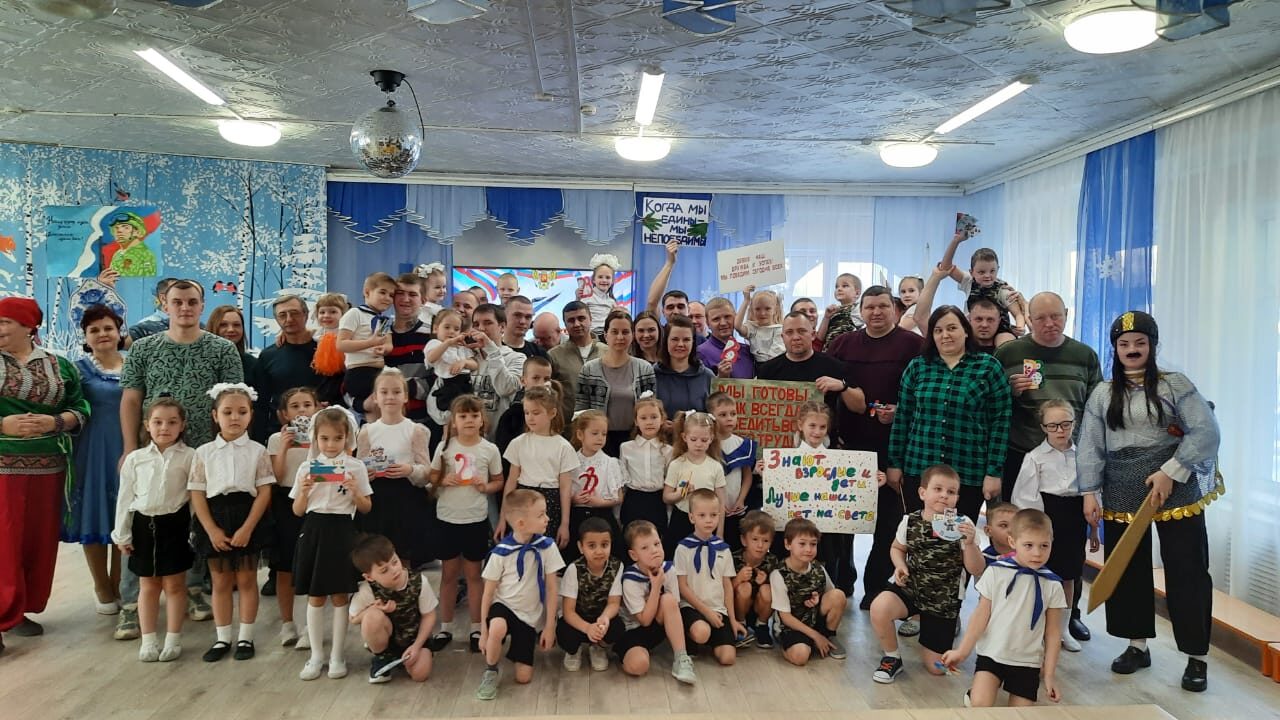 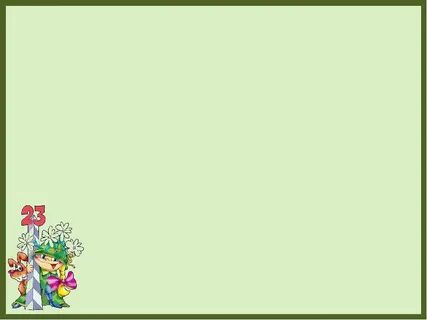 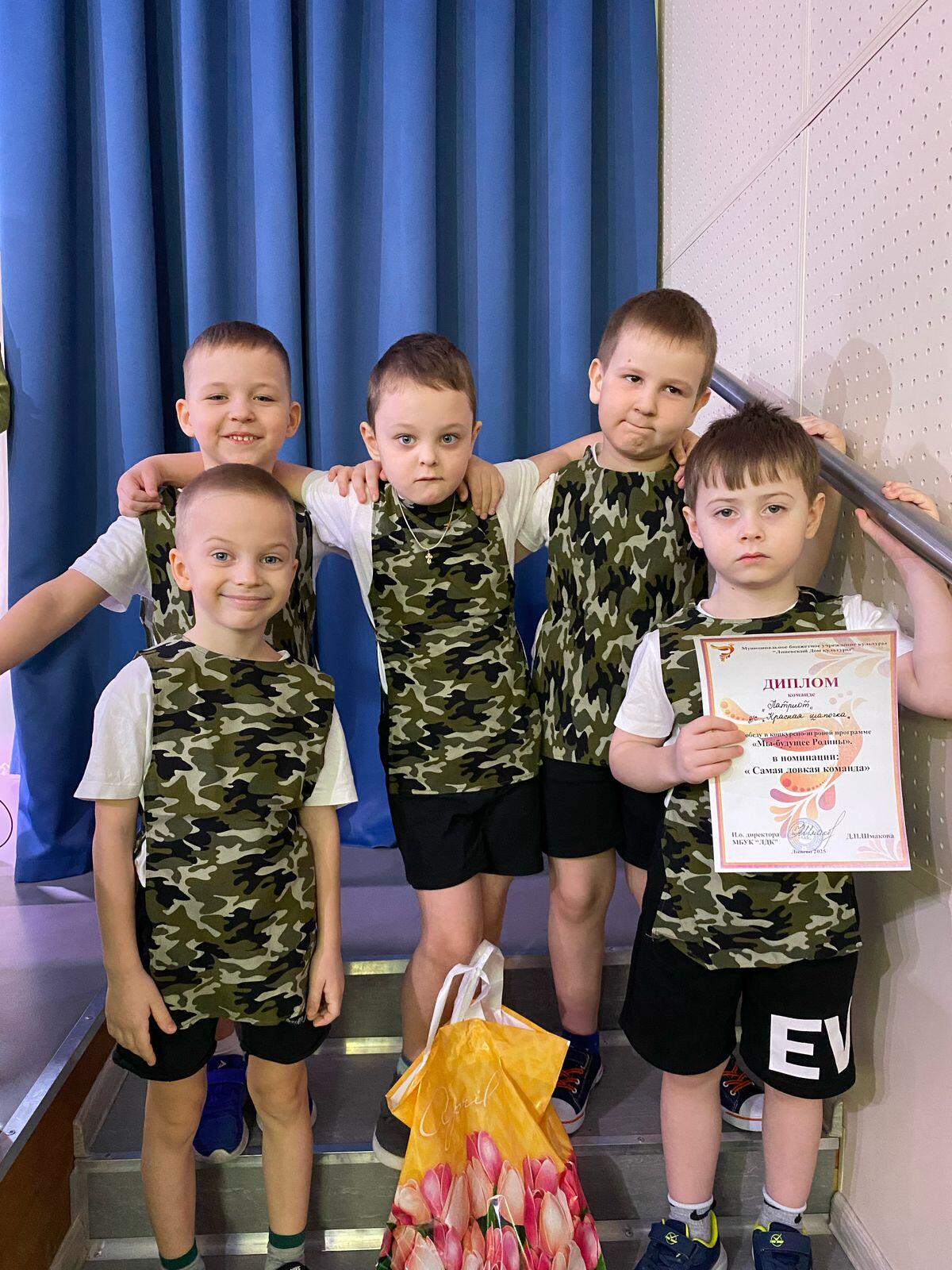 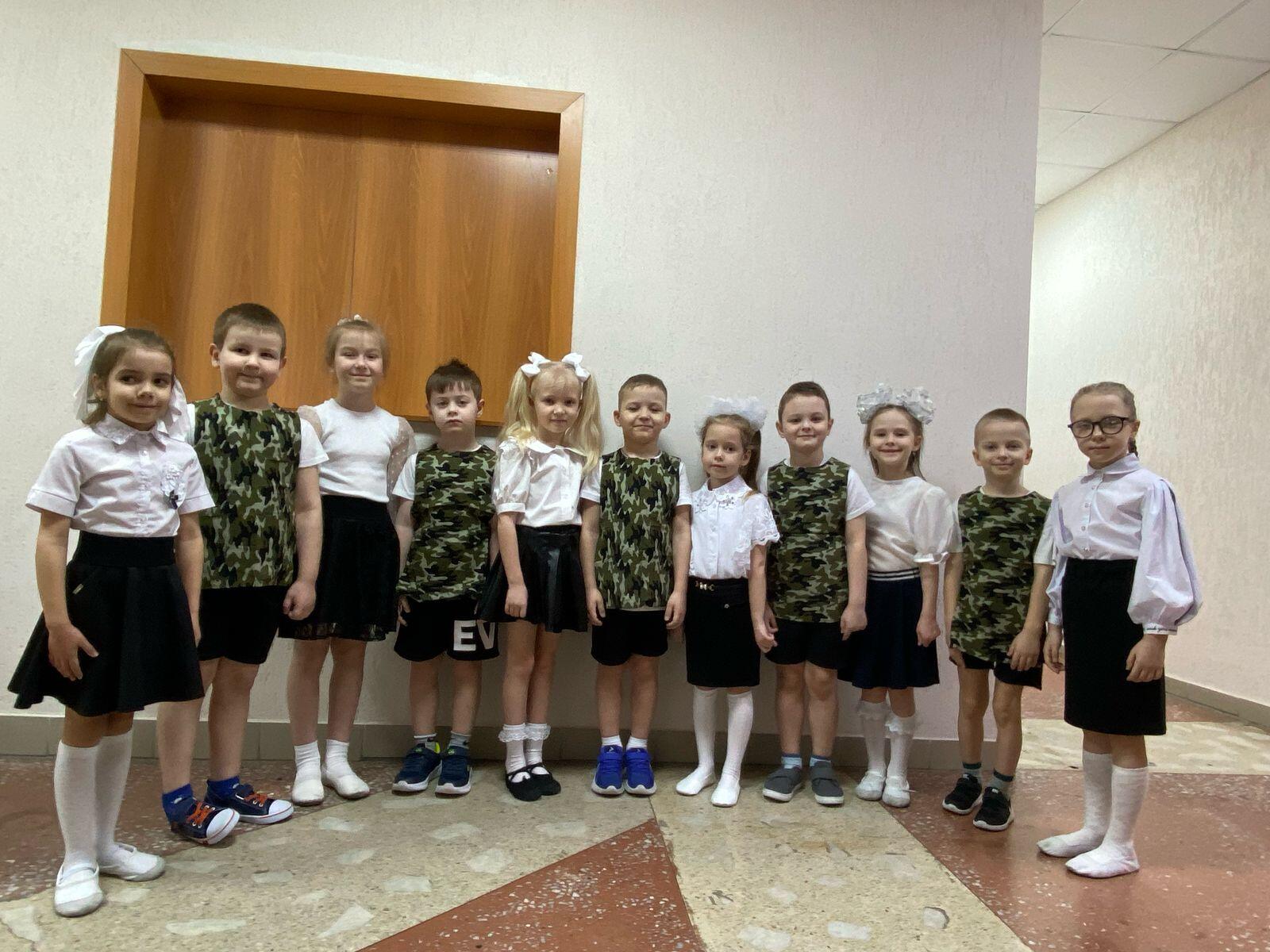 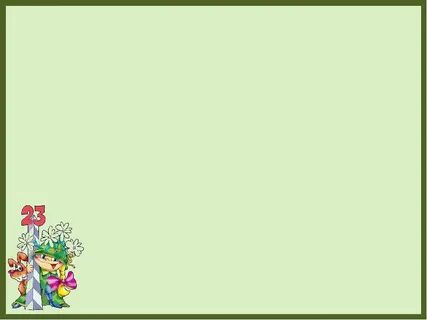 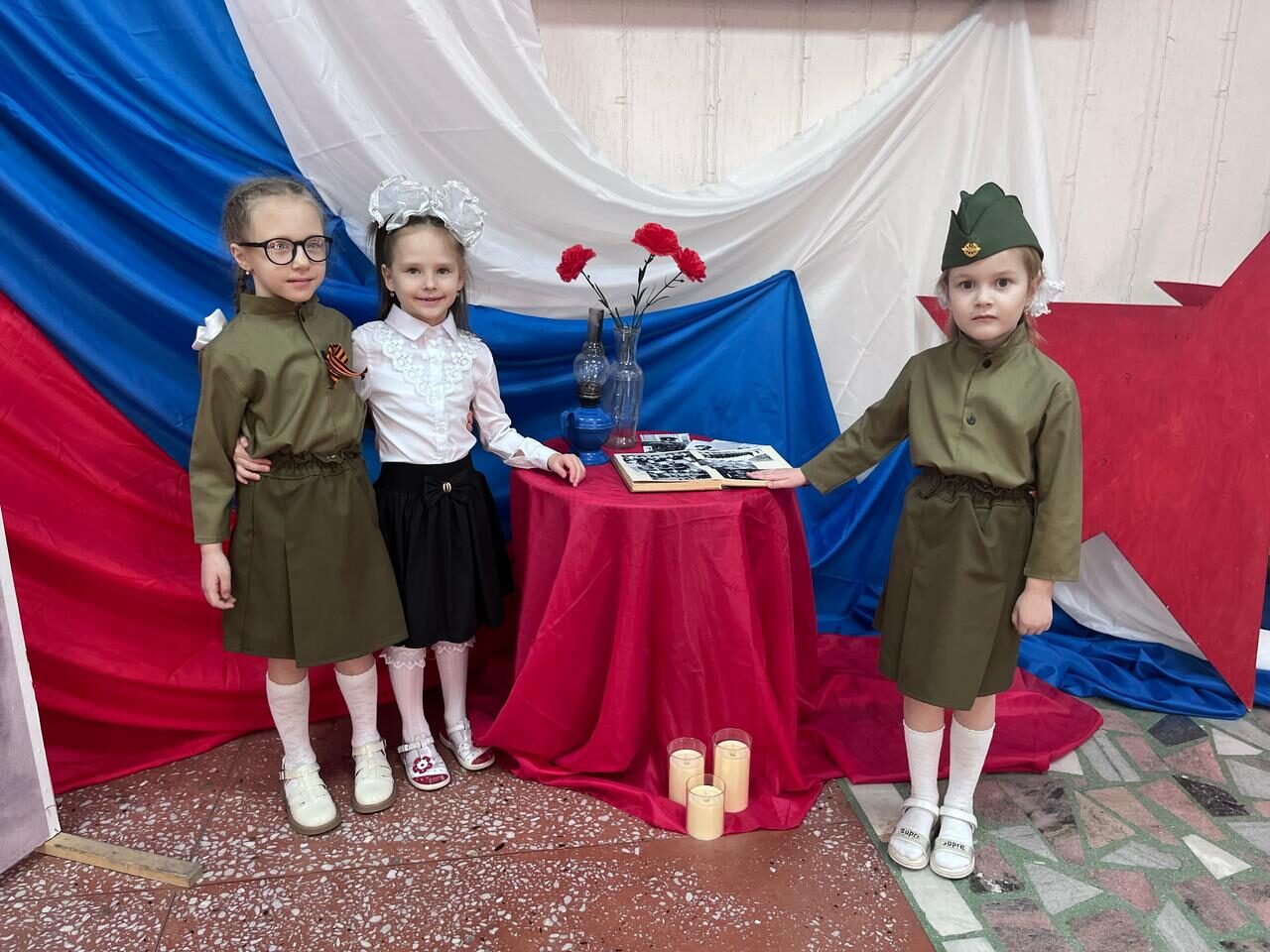 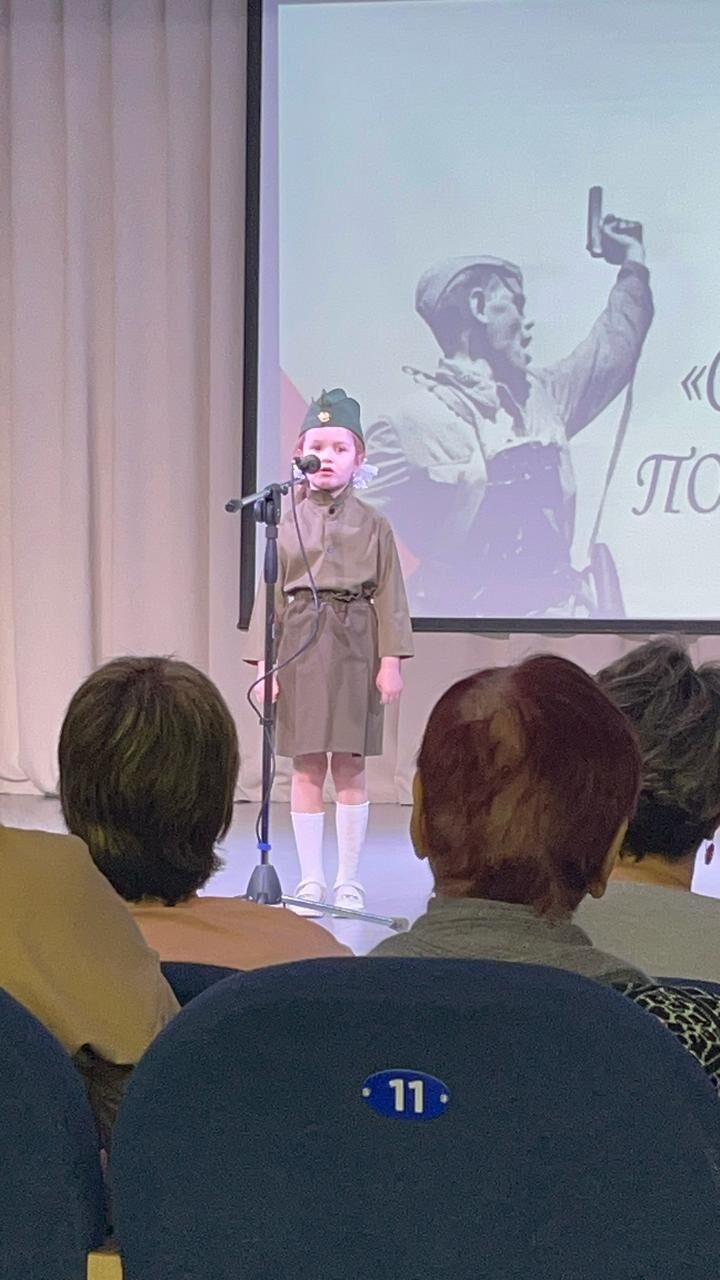 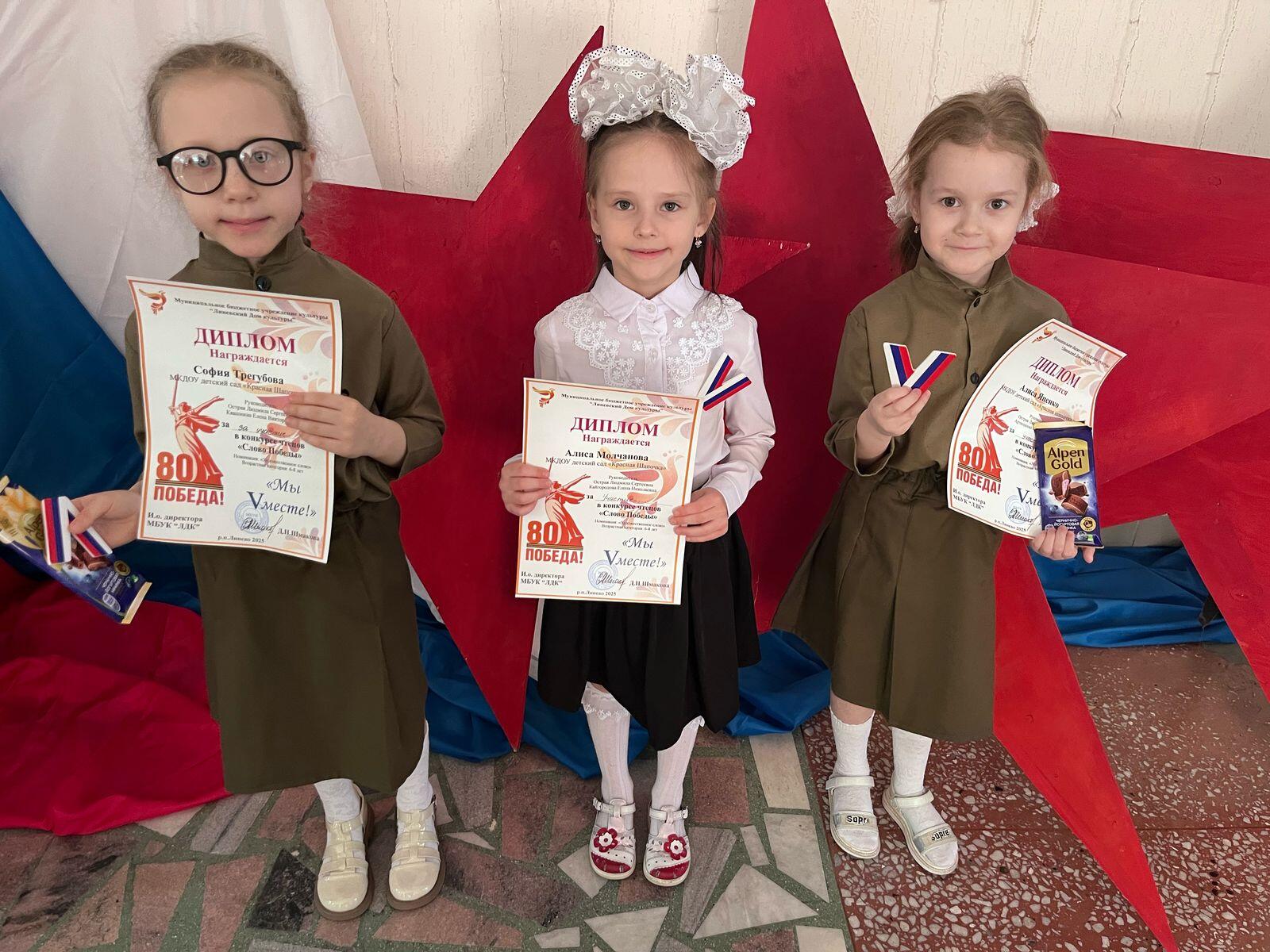 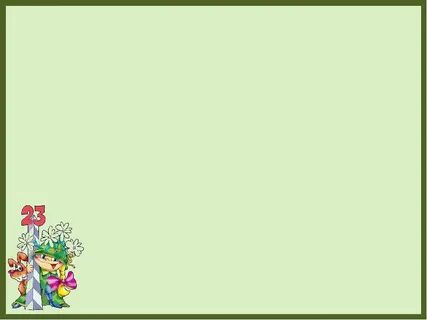 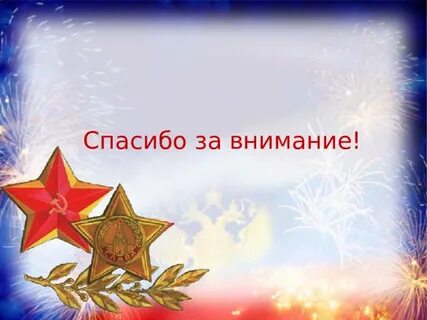